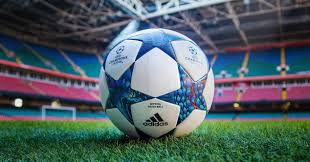 play
soccer
How is this technique recognized?
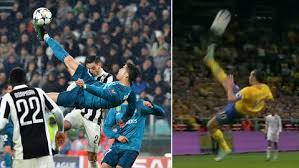 Chilean
Boleda
eauction
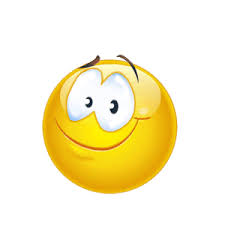 very good
Another question?
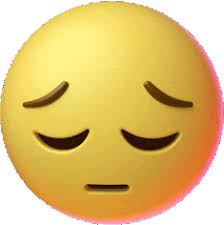 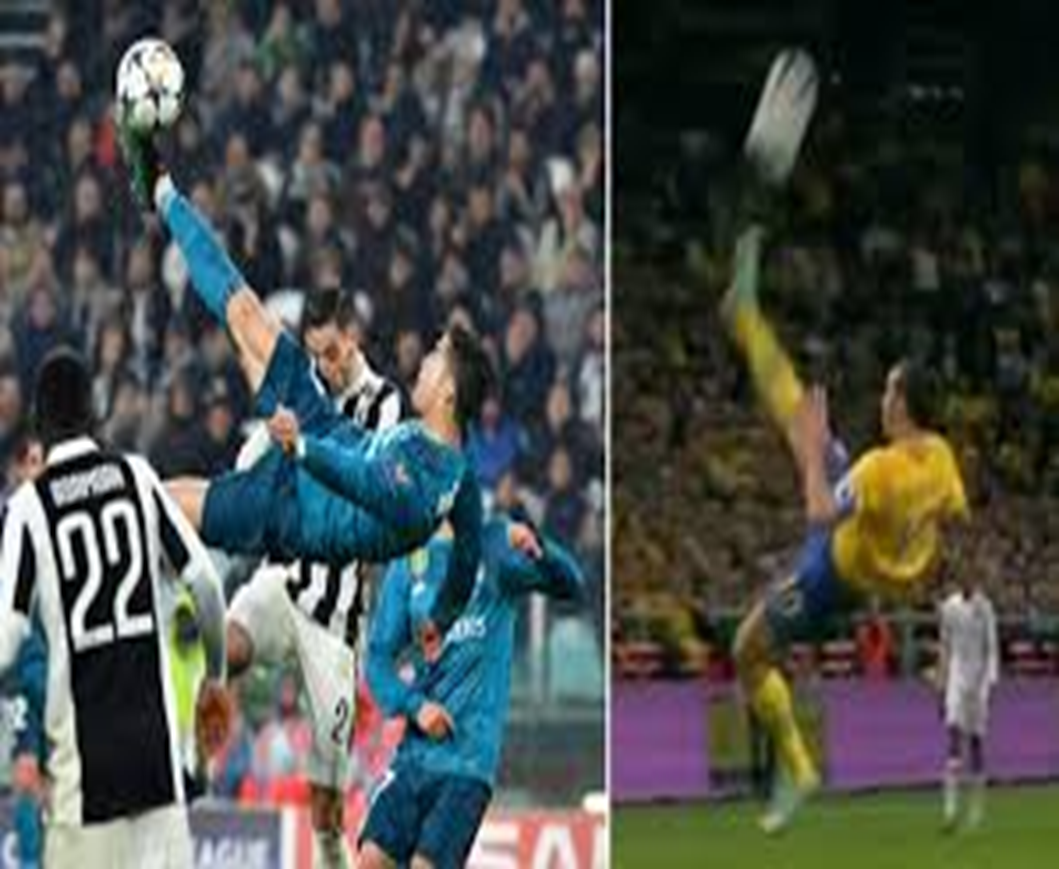 A esto se reconoce como chilena
start over
Next question
Who is he
Cristiano ronaldo
maradona
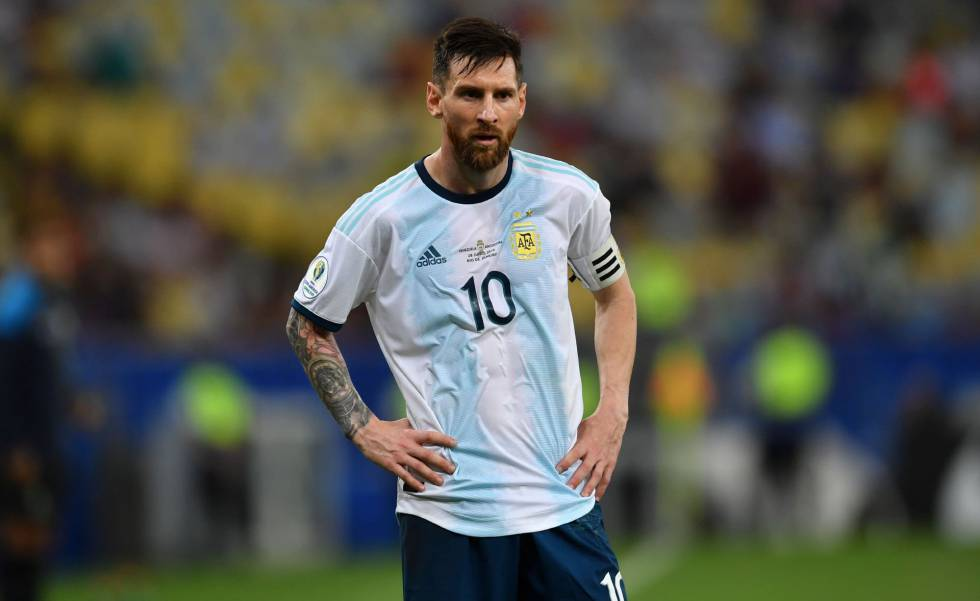 pele
Leo messi
ronaldinho
James rodrigez
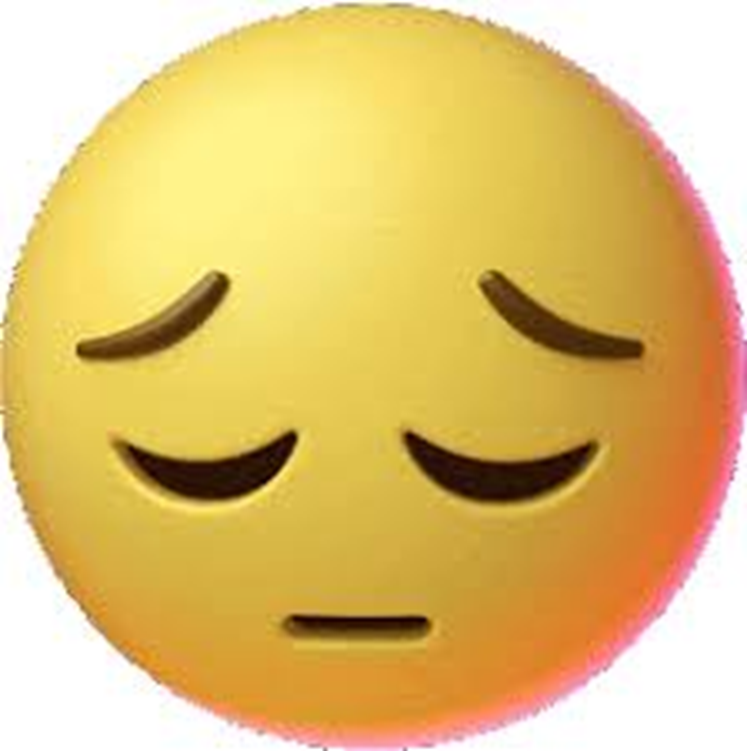 start over
Who are they?
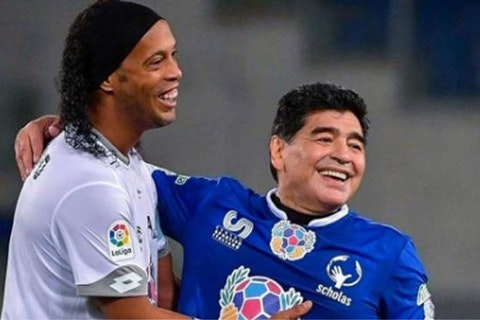 Maradona y ronaldinho
Maradona y neymar
James y ronaldinho
Messi y cuadrado
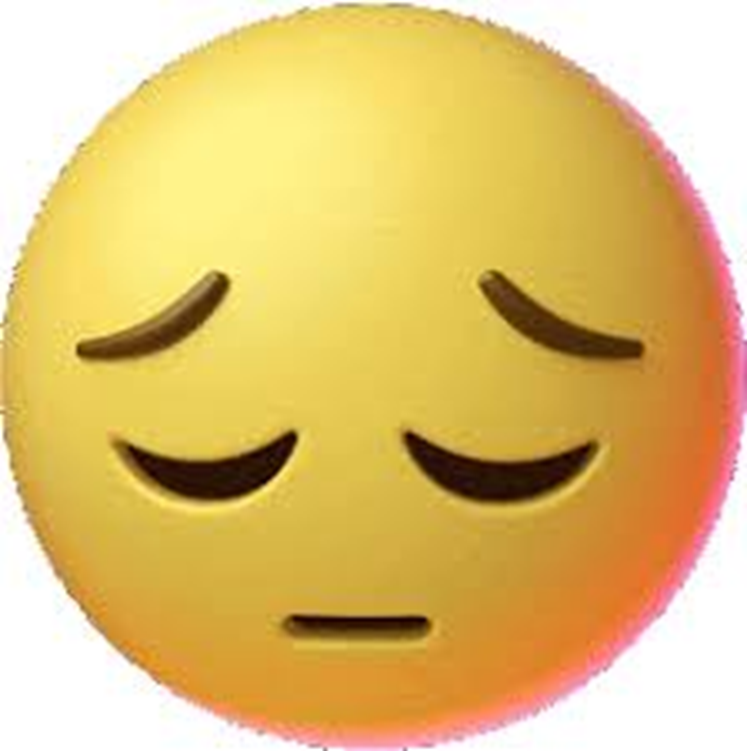 Another question?
very good
very good
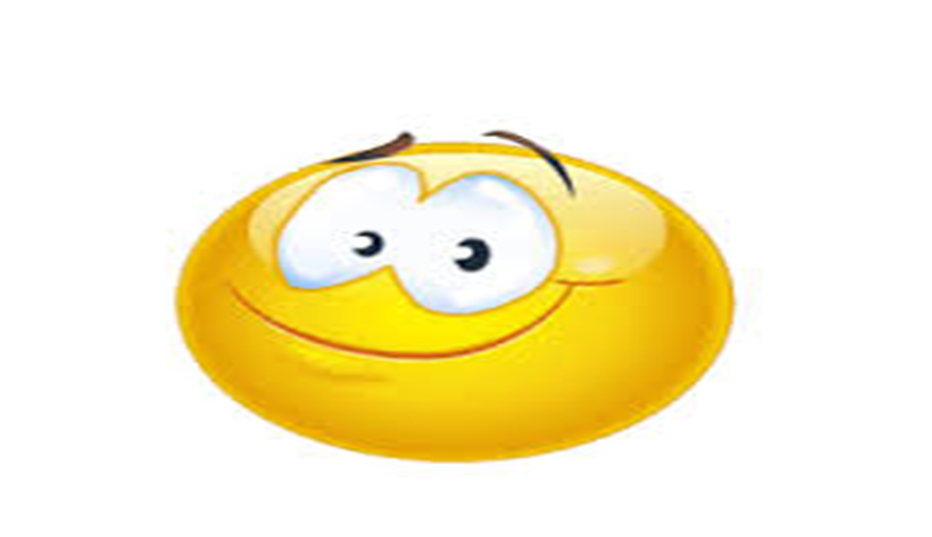 Another question?
very good
what are you doing
I'm winning with my mother
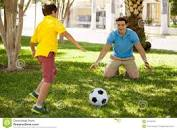 I am playing soccer with my father
I am playing with my grandfather
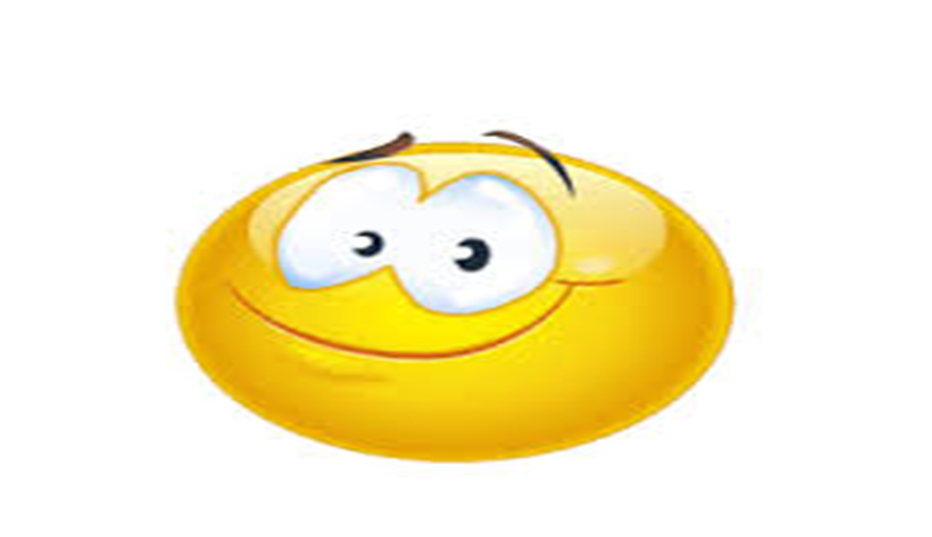 Another question?
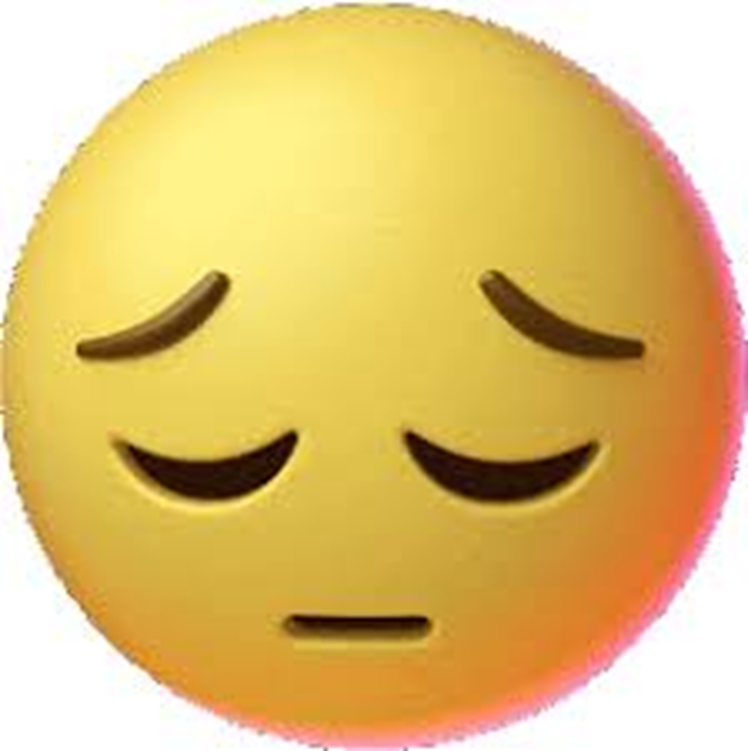 Another question?
WHAT ARE YOU DOING AS A CHILD
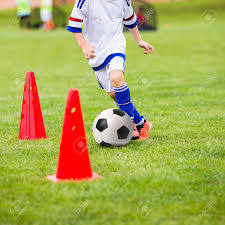 IS PRACTICING BOXING
THE CHILD IS TRAINING
THE CHILD IS ON THE BEACH
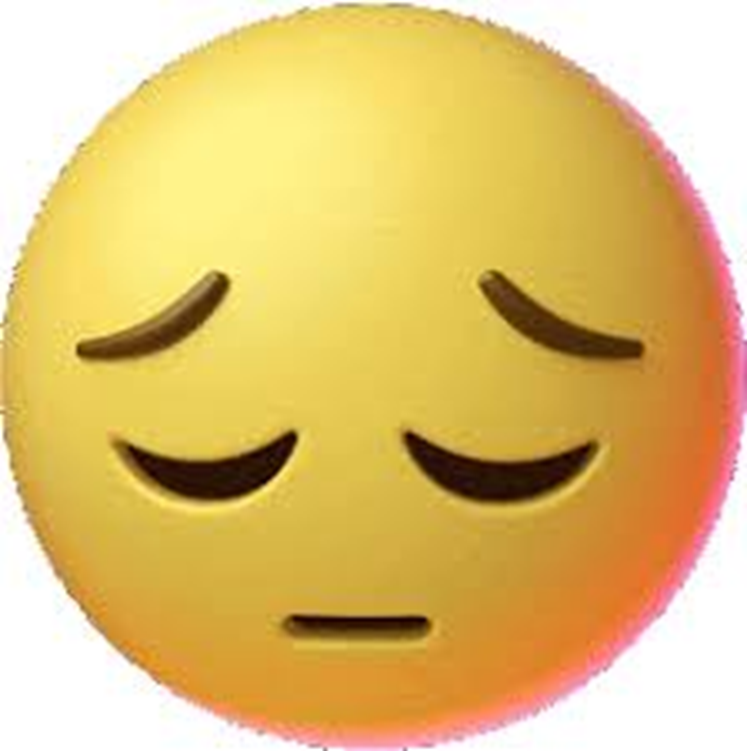 Another question?
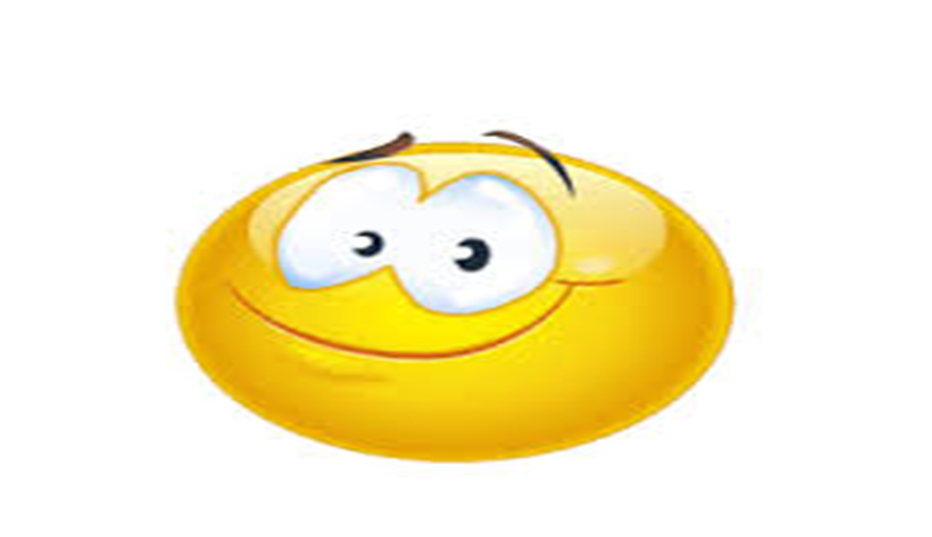 Another question?
WHAT ARE YOU DOING AS A CHILD
THE GIRL IS HEADING THE BALL
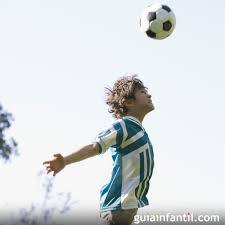 HE'S HEADING THE BALL
THE LORD IS HEADING THE BALL
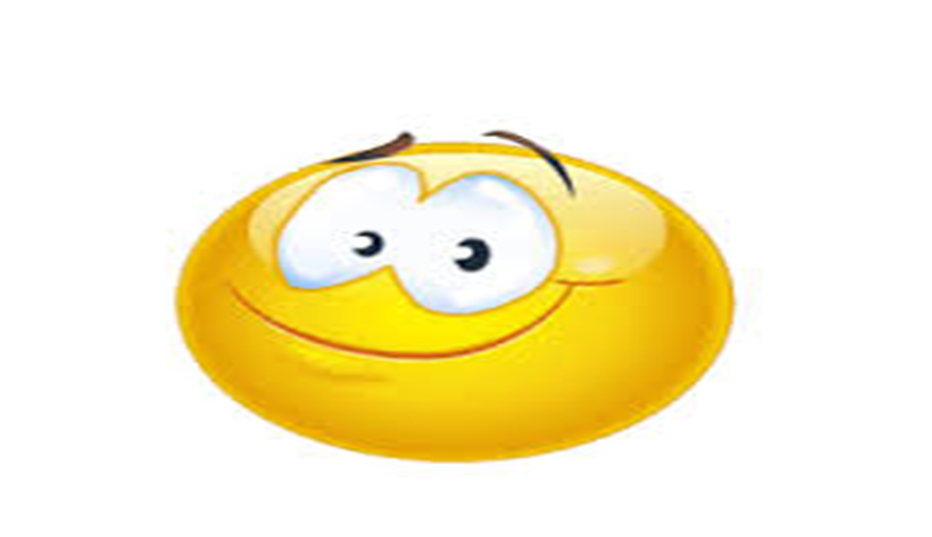 EXIT
EXIT
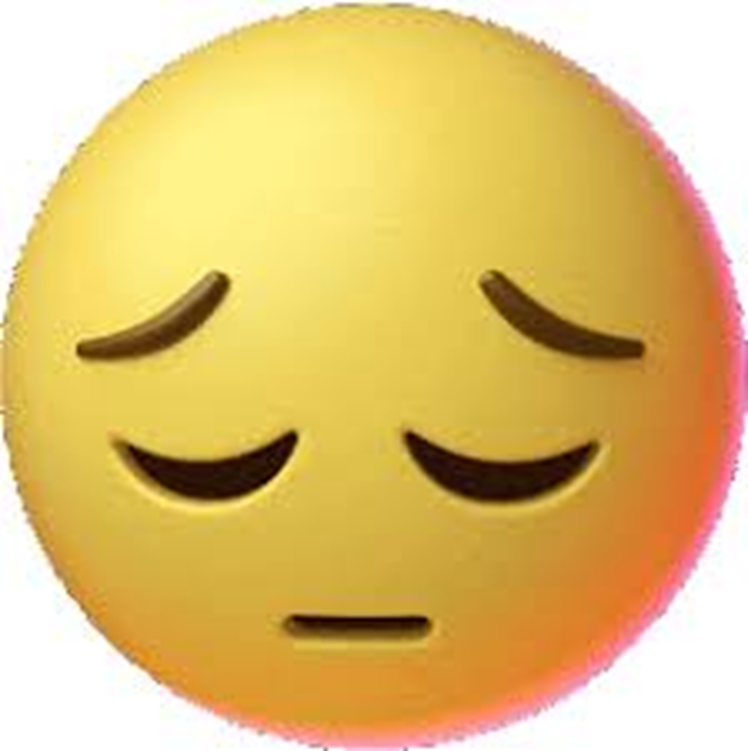 Thank you